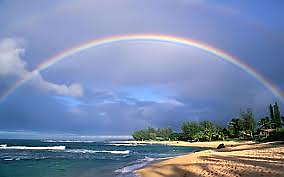 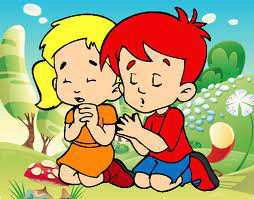 ORACIONES 
de niños
Mamá,ayúdamea querer a
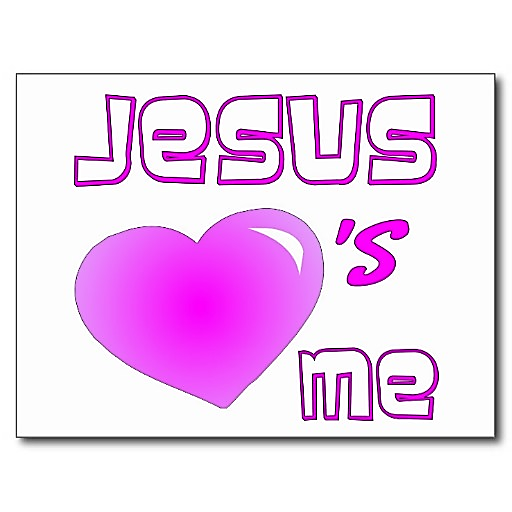 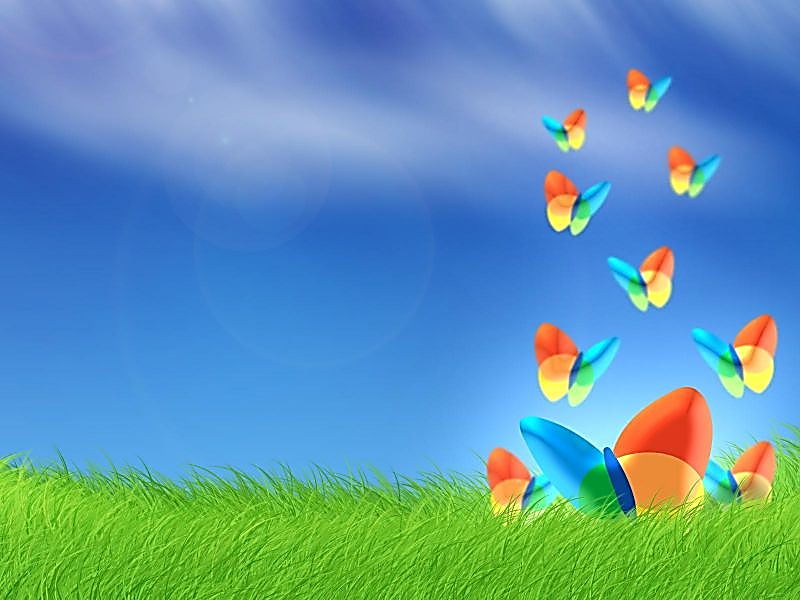 quiero ser tu amigo
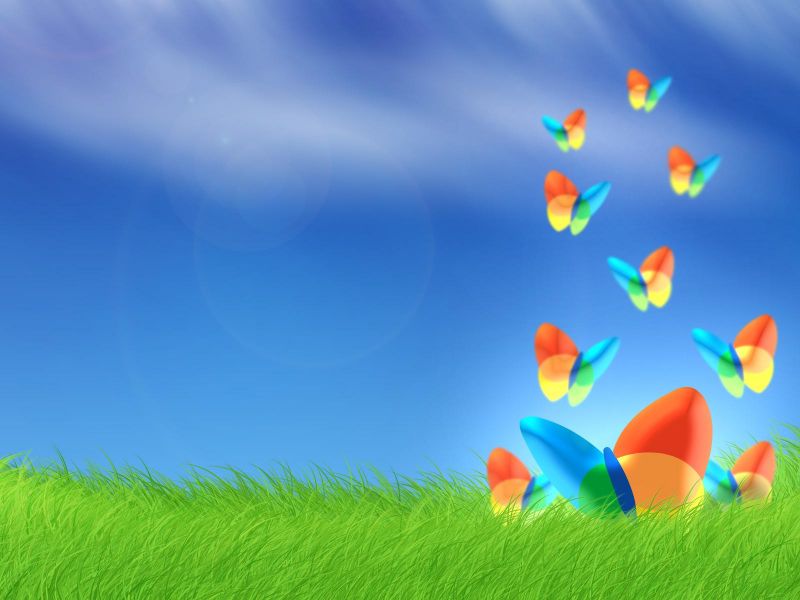 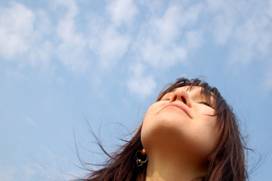 Papá,¿quéeselCielo ?
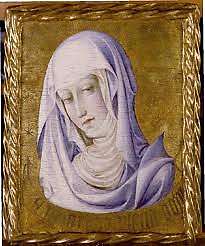 Mamá, me acuerdo de ti y rezo a la Virgen
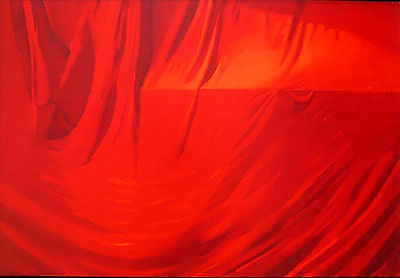 JESÚS,GRACIASPORLA¡VIDA!
JESÚS,que enel juegoseparespetar
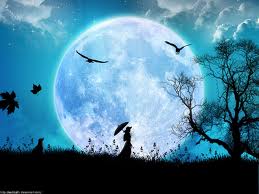 Que sea,
JESÚS,
como el
corazón
que
siempre
acude
con rapidez
JESÚS, que esté unido con mis amigos
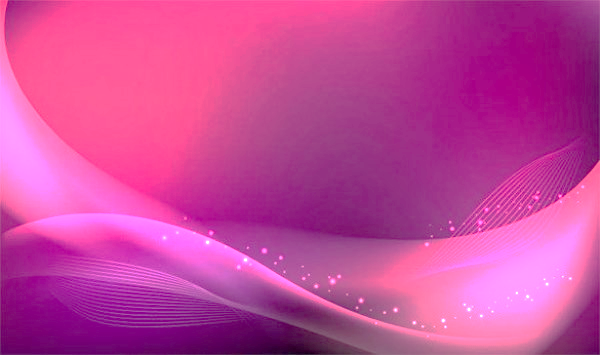 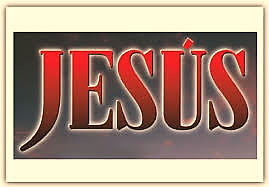 auméntame la
ESPERANZA
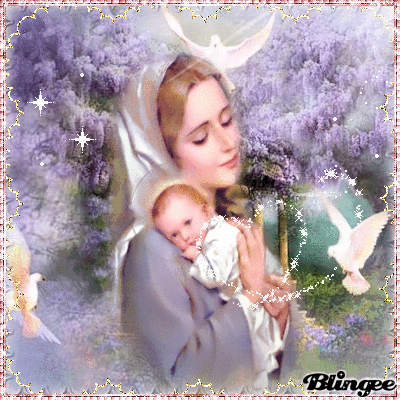 AVE MARÍA,QUE TEQUIEROMUCHO
Que mi miradaseaalegre y limpia
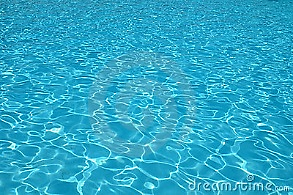 SEPA
MIRAR
MI
INTERIOR,
¡ J E S Ú S !
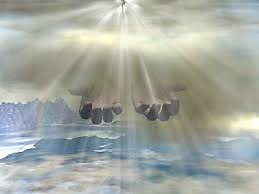 CUANTOVEO,J E S Ú S,ES OBRATUYA
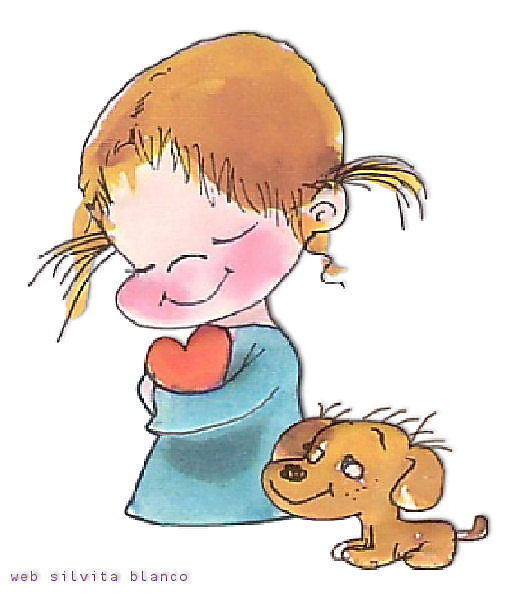 JESÚS, QUE ESAS OLAS ME RECUERDEN
la constancia
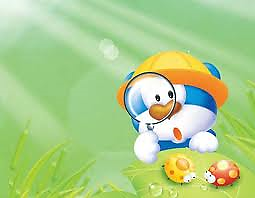 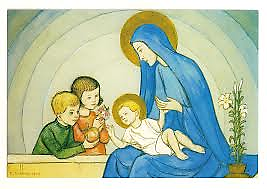 QUE NUNCAESTÉ SÓLO Y PIENSE EN TI.
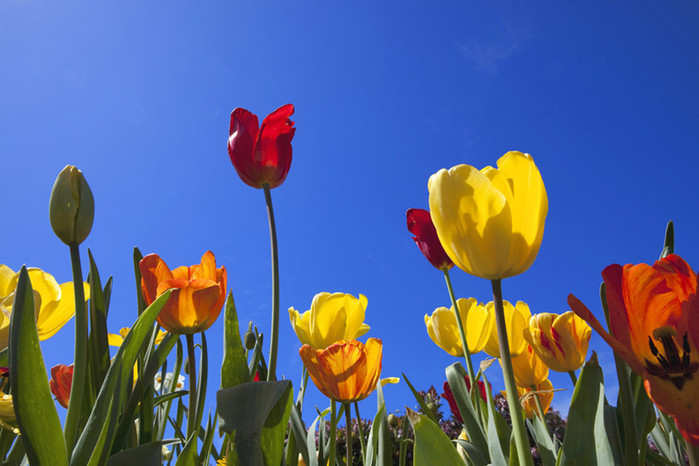 Te pido perdón pues hoyno me he portado bien
¡ GRACIAS !
.
.
ESO QUEME OLVIDOA VECES
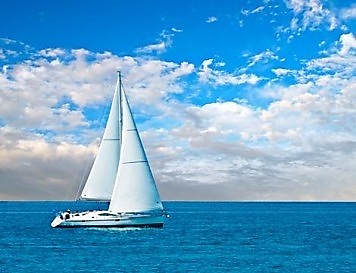 JESÚS
QUE NUNCA ME     ARREPIENTA DE             MIS PALABRAS
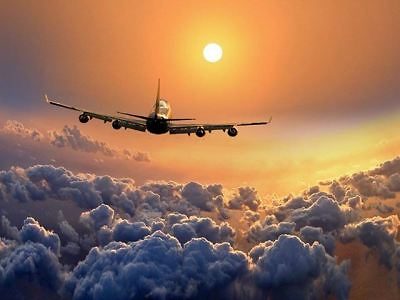 Que entienda que he sido creado por TI y nada es mío
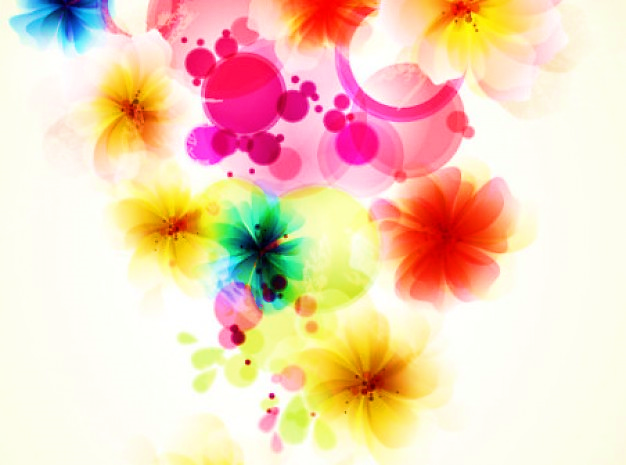 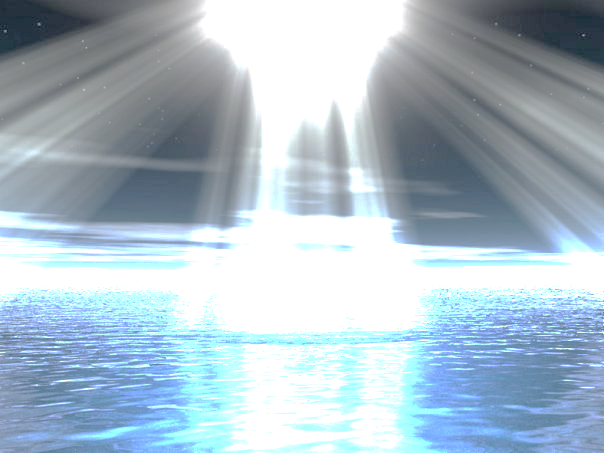 Haz, JESÚS, que nunca pierda la ALEGRÍA
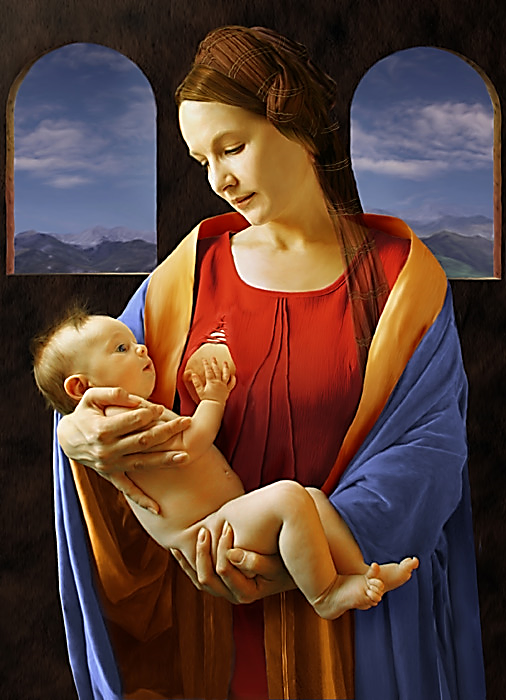 JESÚS,QUESEPA ADMIRAREL ARTE
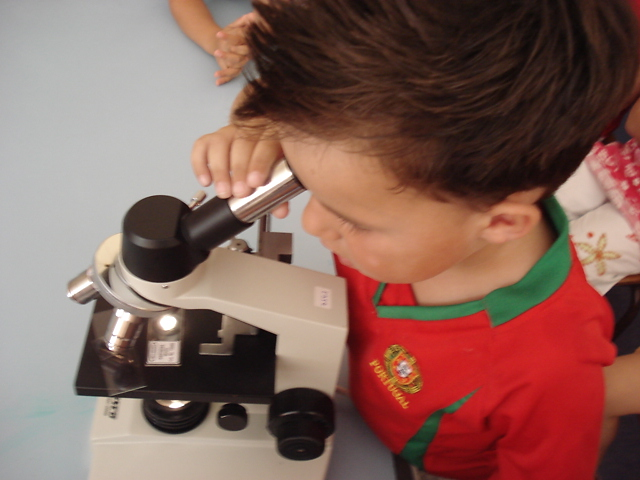 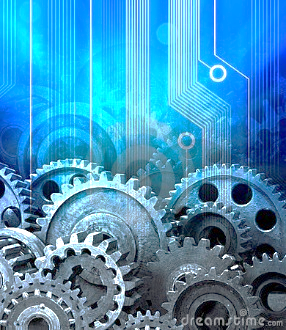 GRACIAS,JESÚSpor losINVENTOS
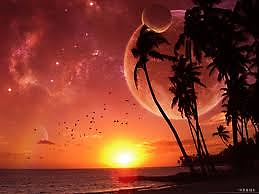 DETRÁS DE LATÉCNICA ESTÁSTÚ, SEÑOR,QUE ME  AYUDE A SER BUENO
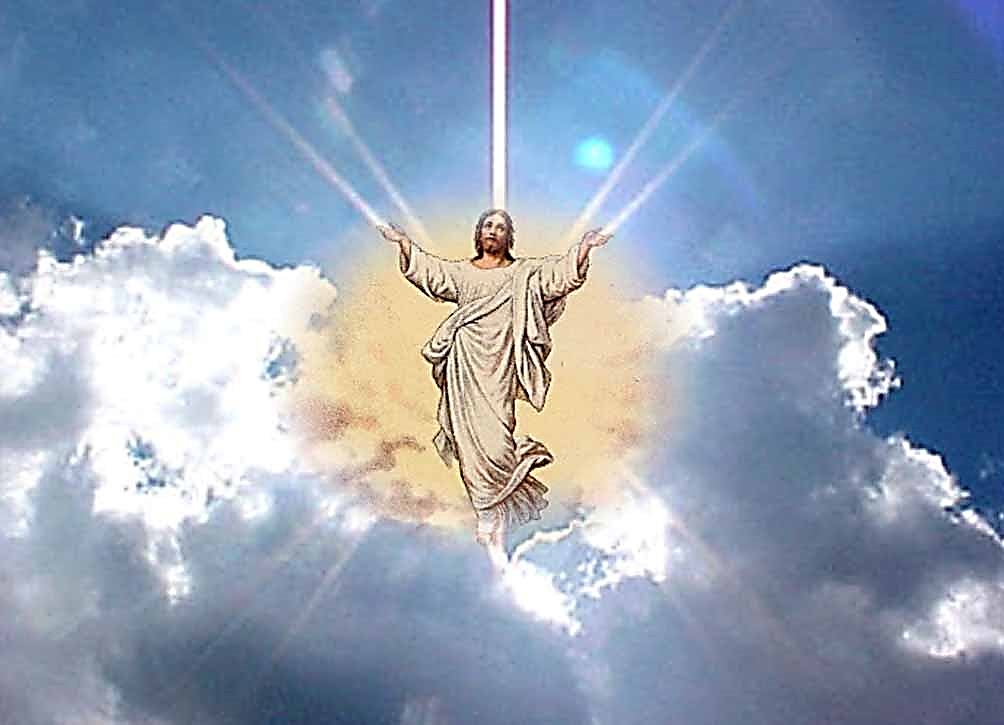 Los hombres hacentanques, ¿por qué  Señor?
J E S Ú S, ayúdamea pensar
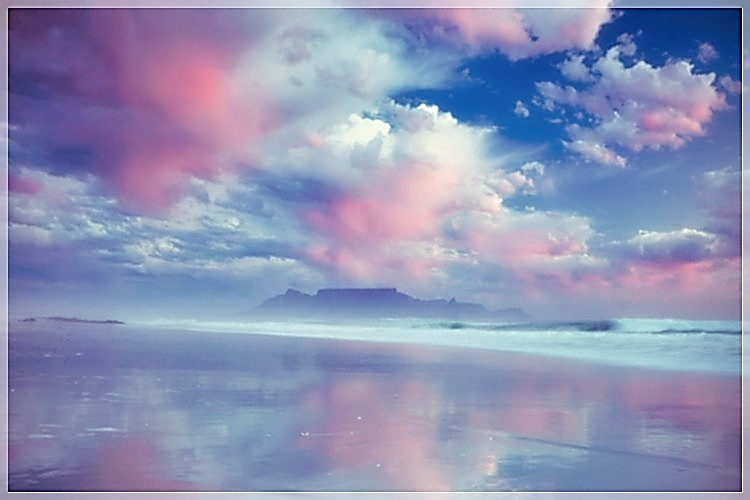 JESÚS,que sepacomprendery ayudara todos
JESÚS, hoy no te digo nada, TÚ lo sabes todo
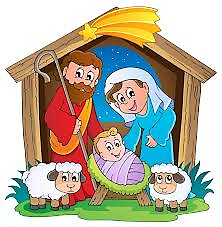 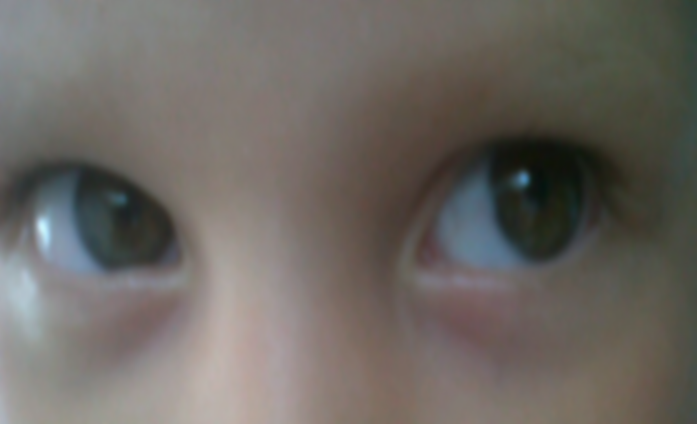 Veo lo árboles que me ayuda a pensar en TI
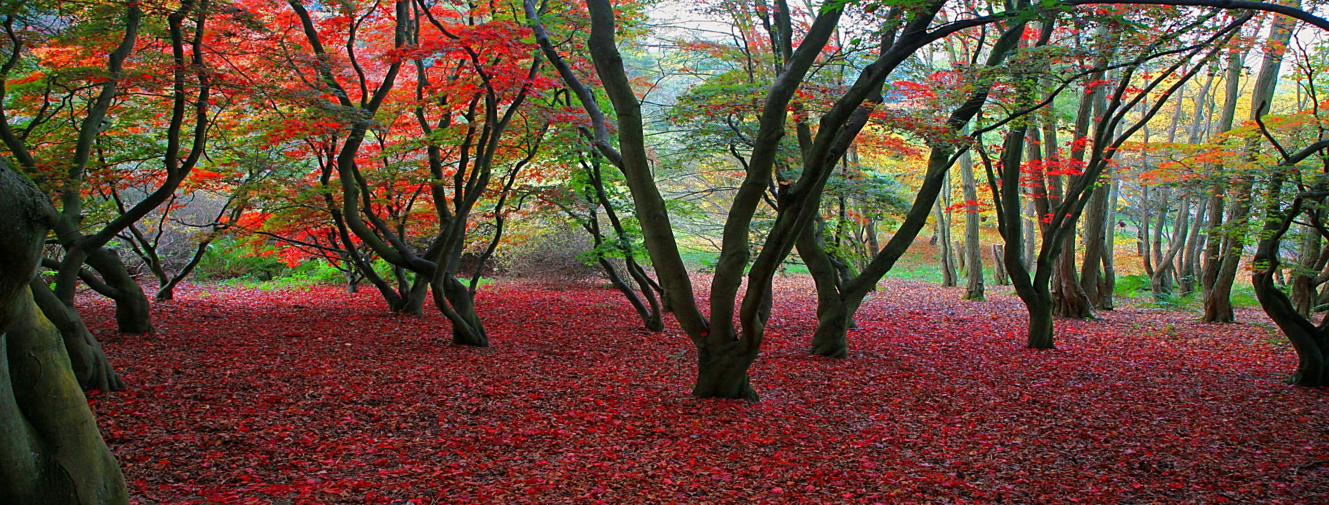 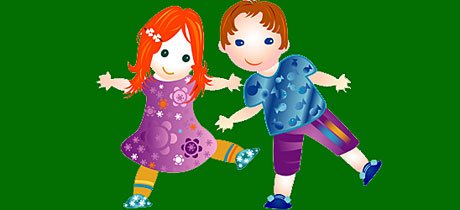 En la  selva,¿sería feliz Jesús?
José Soler Mataix